Внеклассное мероприятие по теме 
« Права ребёнка».
 
(презентация для обучающихся 4-6 классов)

Данная презентация знакомит детей с семейным кодексом РФ и конвенцией о правах ребёнка
ПРАВА
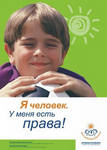 РЕБЕНКА
Семейный кодекс РФ (СК РФ)
 от 29.12.1995 N 223-ФЗ
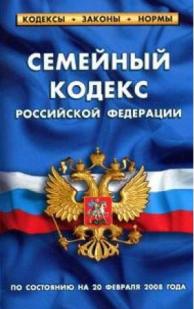 Глава 11. 
ПРАВА НЕСОВЕРШЕННОЛЕТНИХ ДЕТЕЙ
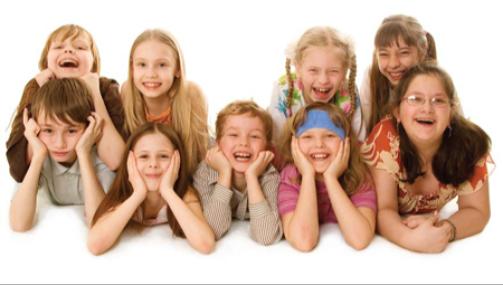 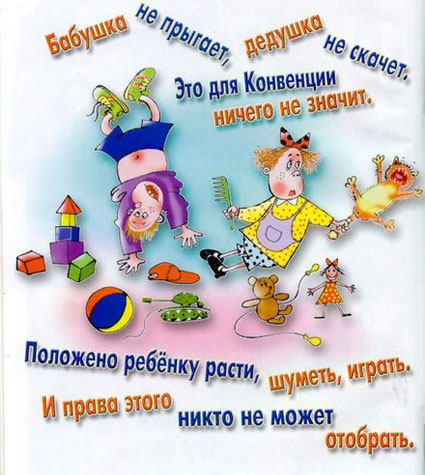 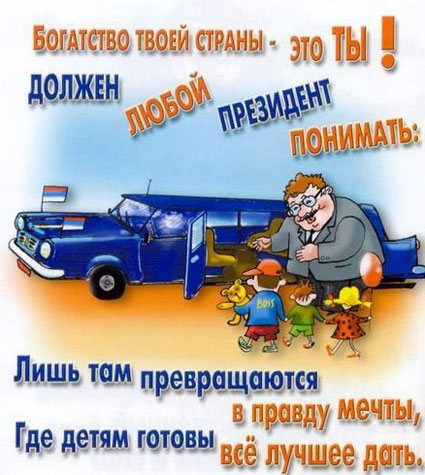 Статья 54.
 Право ребёнка жить и воспитываться в семье
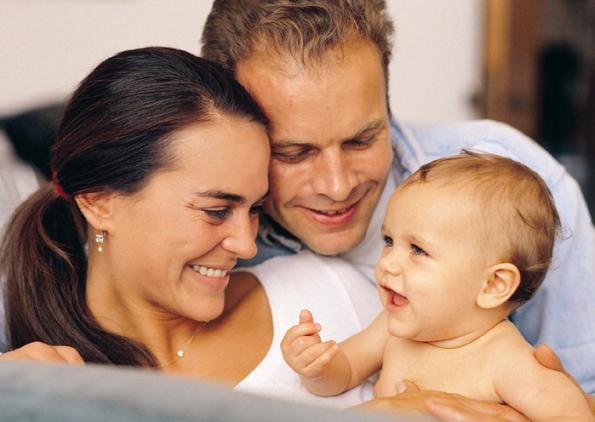 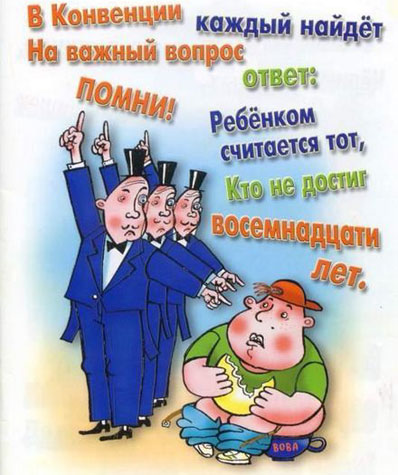 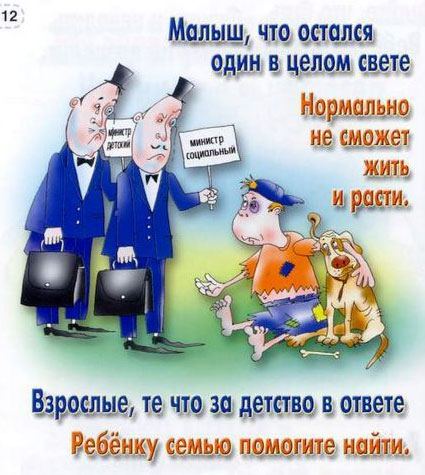 Статья 55.
 Право ребёнка на общение с родителям
и и другими родственниками
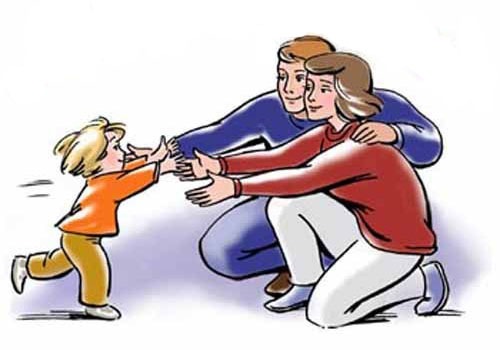 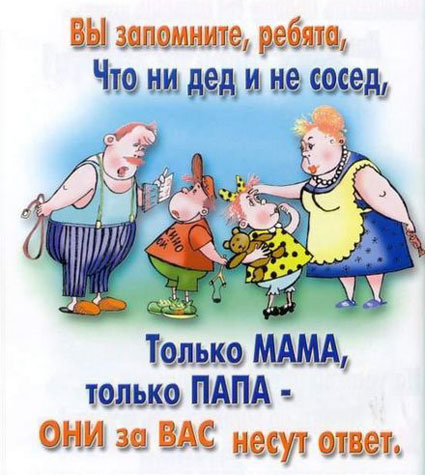 Статья 56. 

Право ребёнка на защиту
1. Ребёнок имеет право на защиту
 своих прав и законных интересов.
2. Ребёнок имеет право на защиту
 от злоупотреблений со стороны 
родителей (лиц, их заменяющих).
3. Должностные лица организаций и иные граждане, которым станет известно об угрозе жизни или здоровью ребёнка, о нарушении его прав и законных интересов, обязаны
сообщить об этом в орган опеки и попечительства по месту фактического нахождения ребёнка.
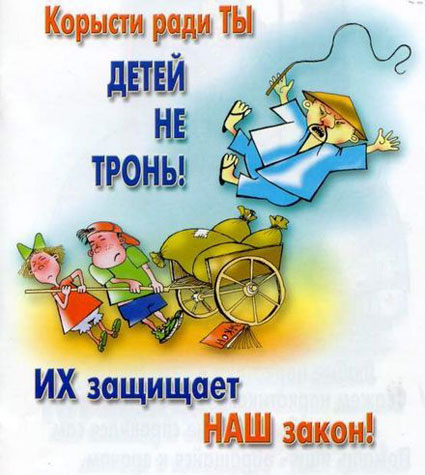 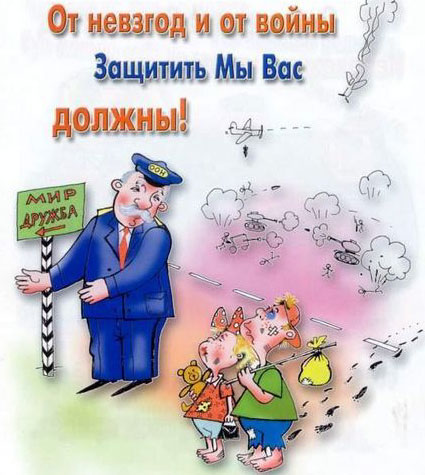 Статья 57. 
Право ребёнка выражать свое мнение.
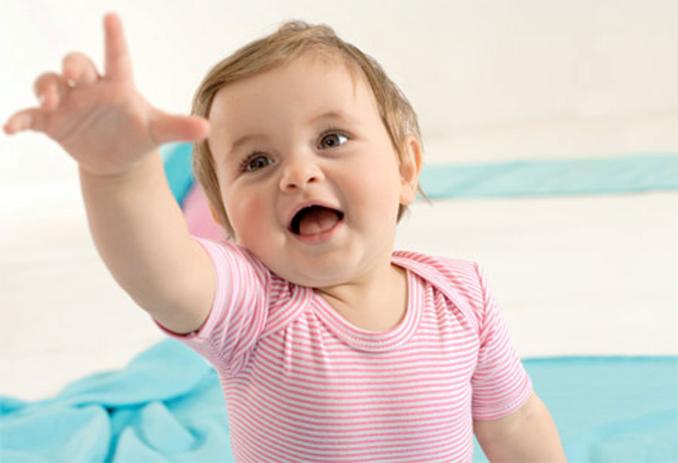 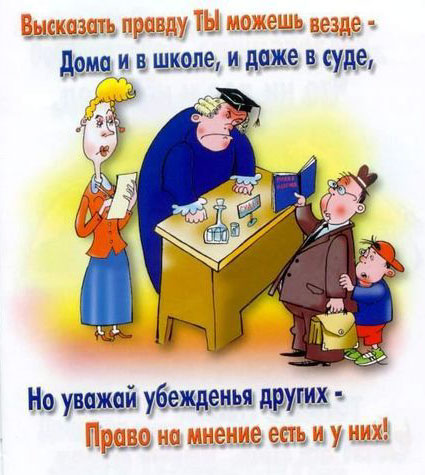 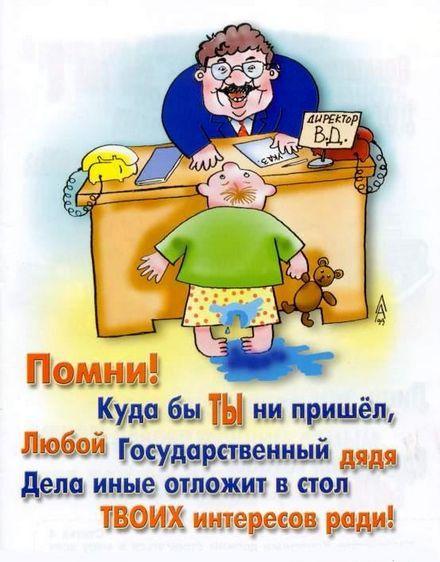 Статья 58.
 Право ребёнка на имя, отчество и
 фамилию
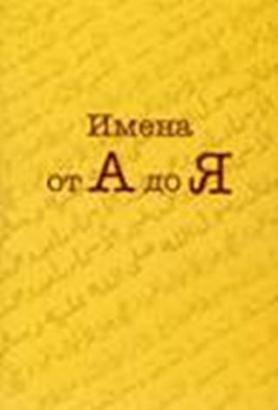 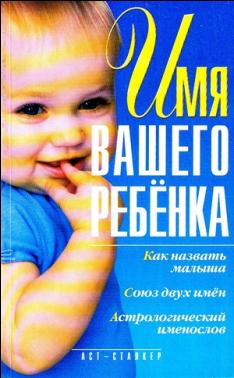 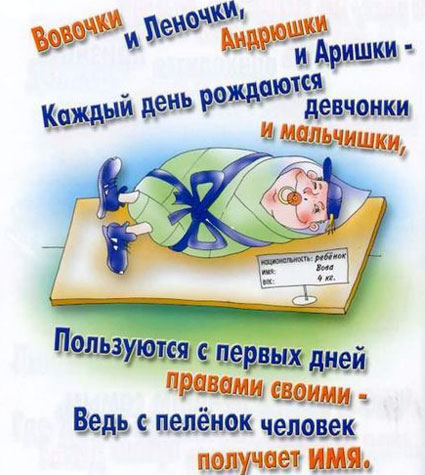 Статья 60.
 Имущественные права ребёнка
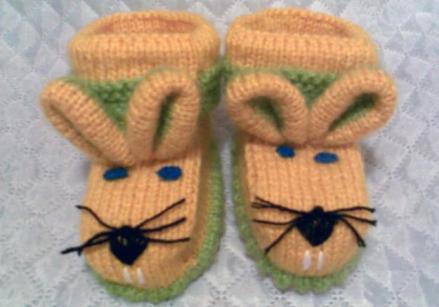 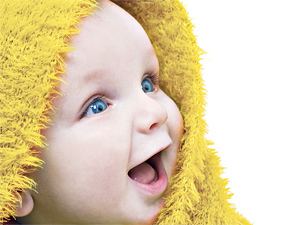 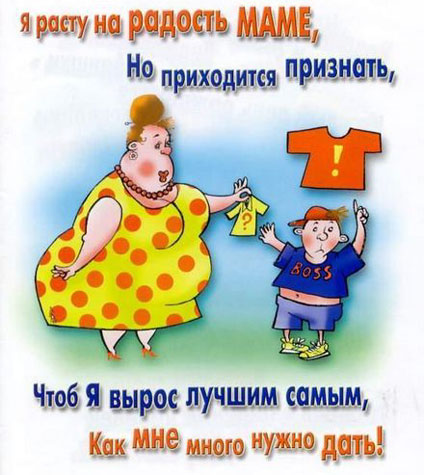 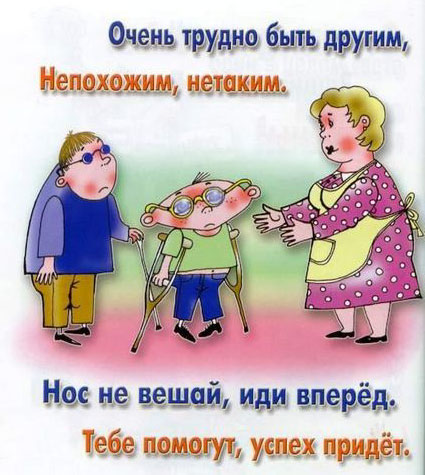 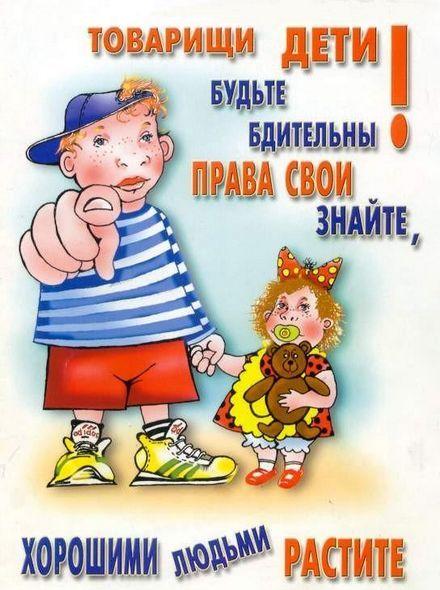 спасибо
за
внимание
Список  используемой 
литературы
конвенция о правах ребёнка;
 семейный кодекс РФ;

    Источники интернет

 http://sredd-d.my1.ru 
 http://papa-vlad.narod.ru
 другие ресурсы интернета
                            (картинки)